HAPPY
Mother’s Day
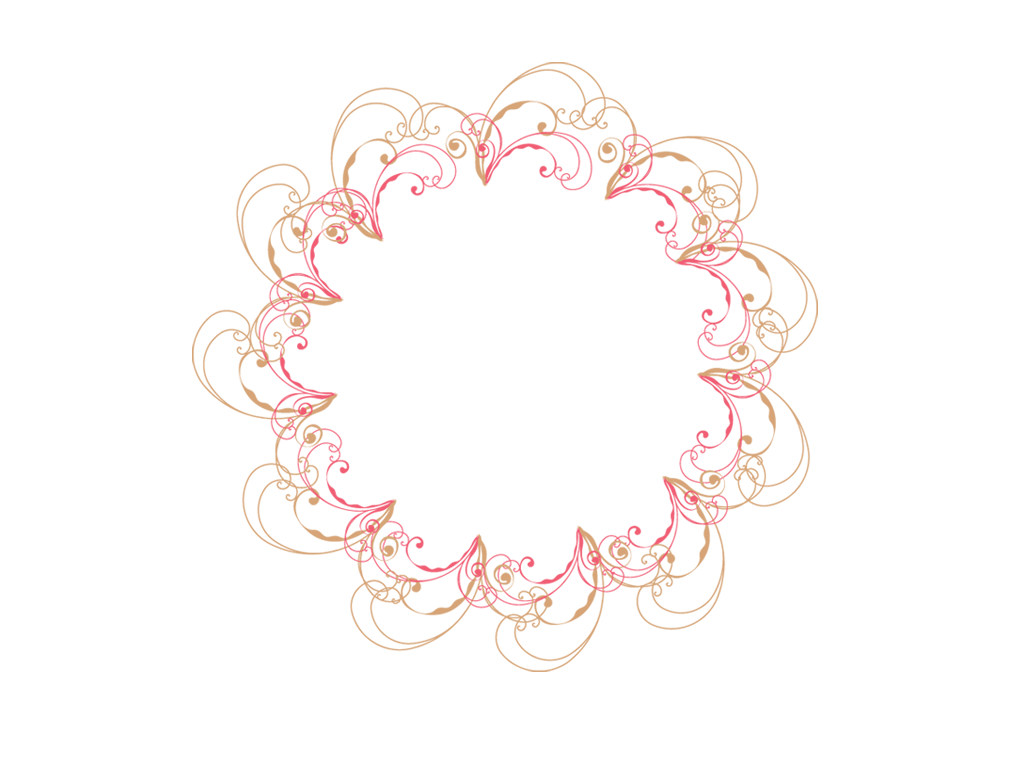 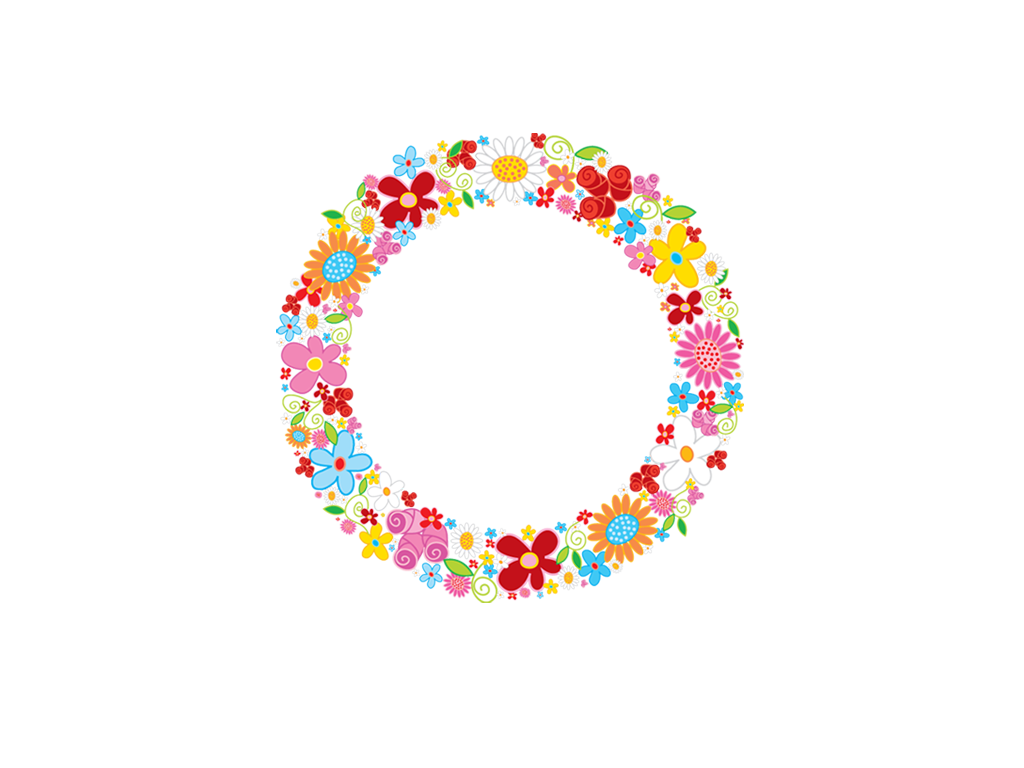 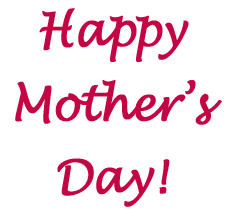 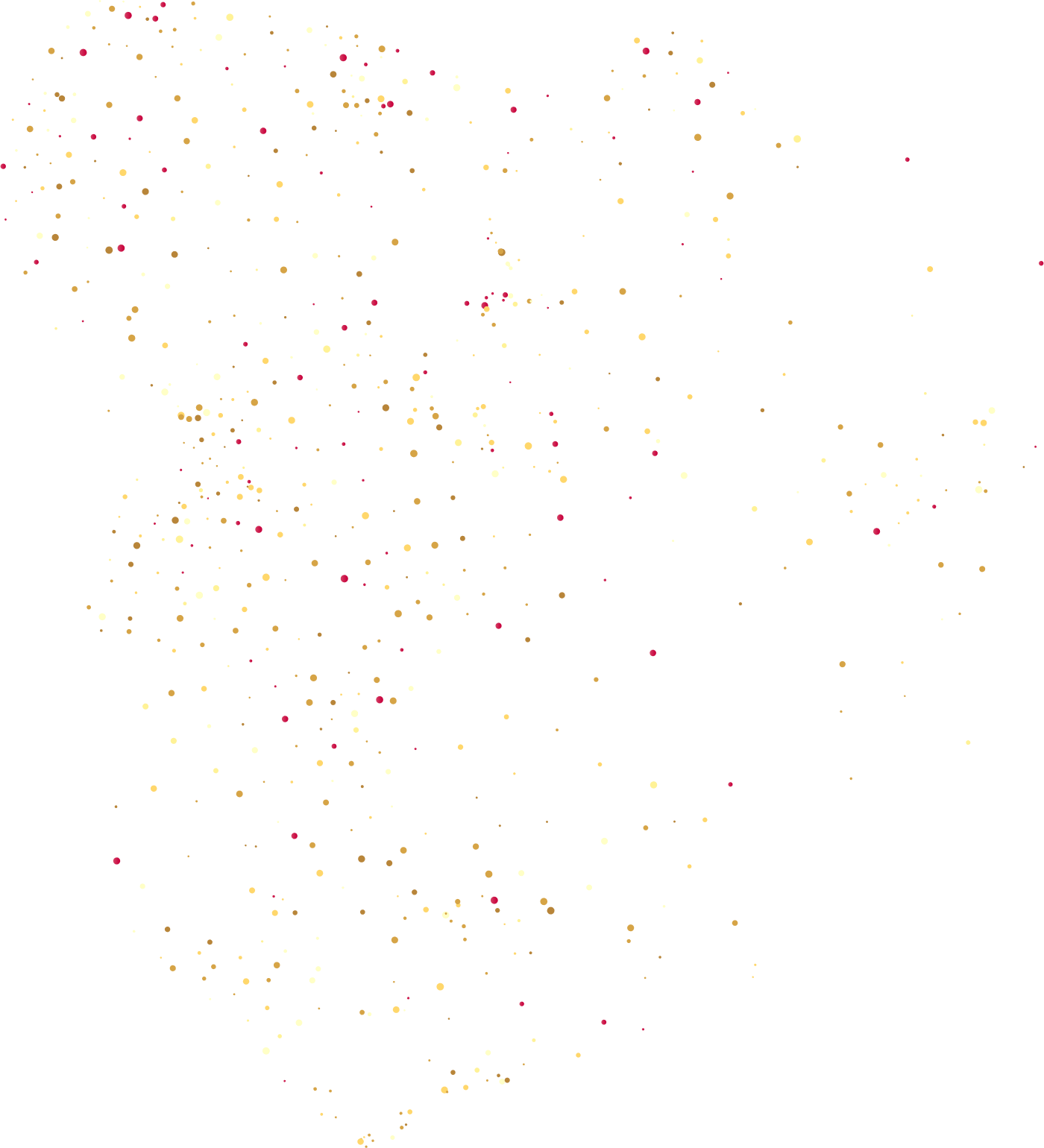 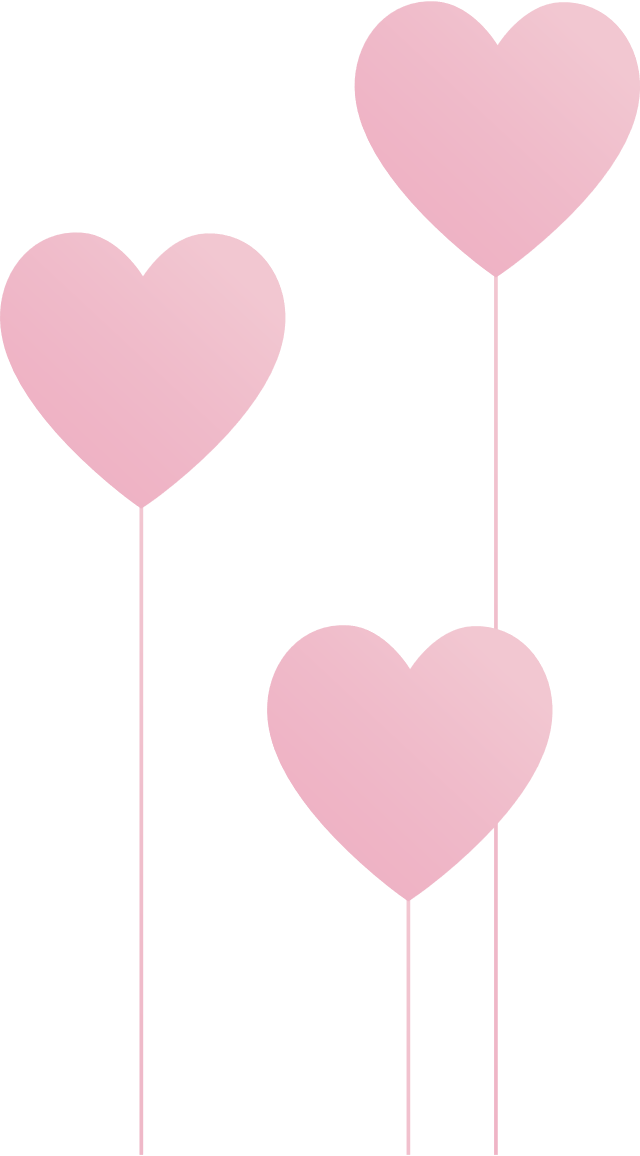 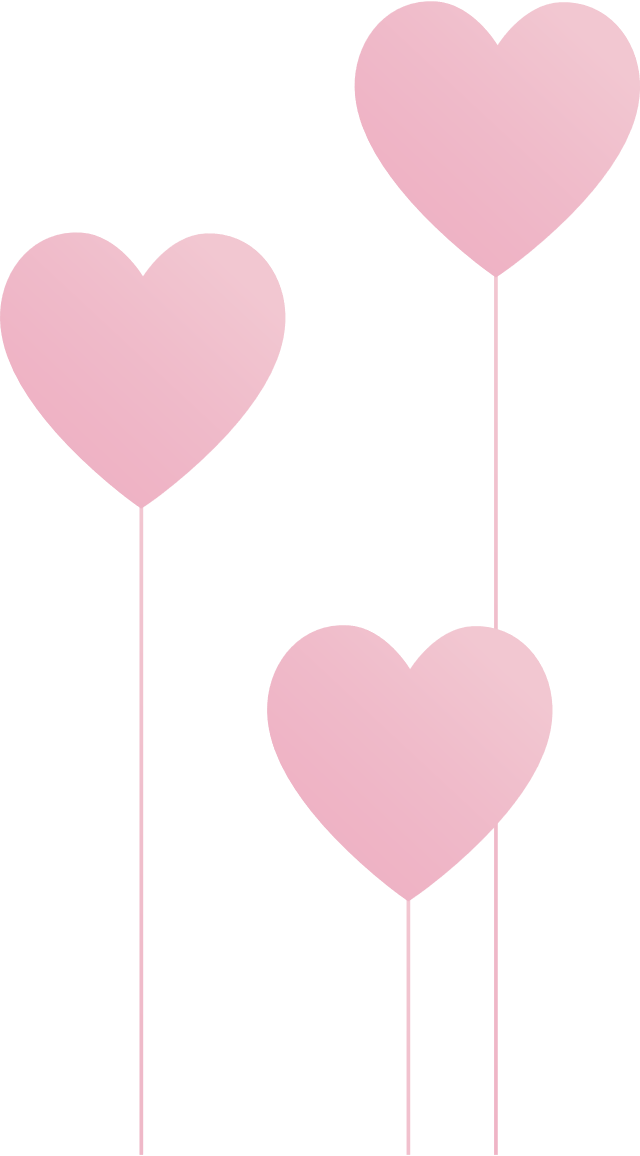 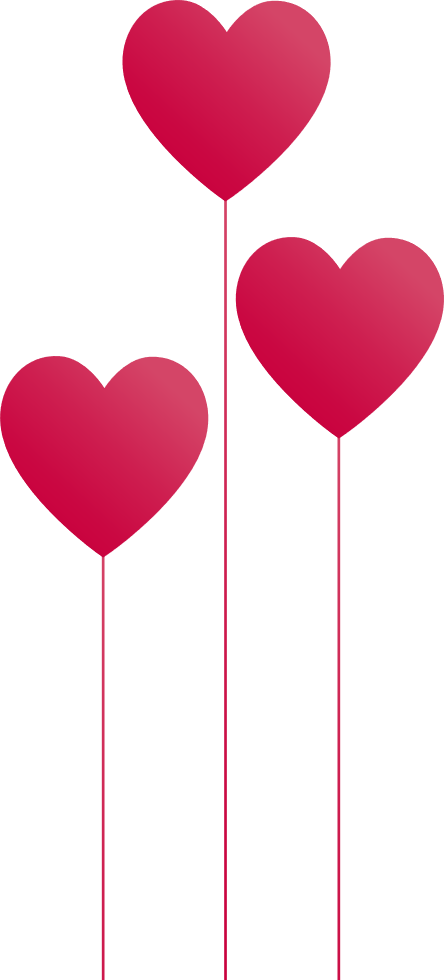 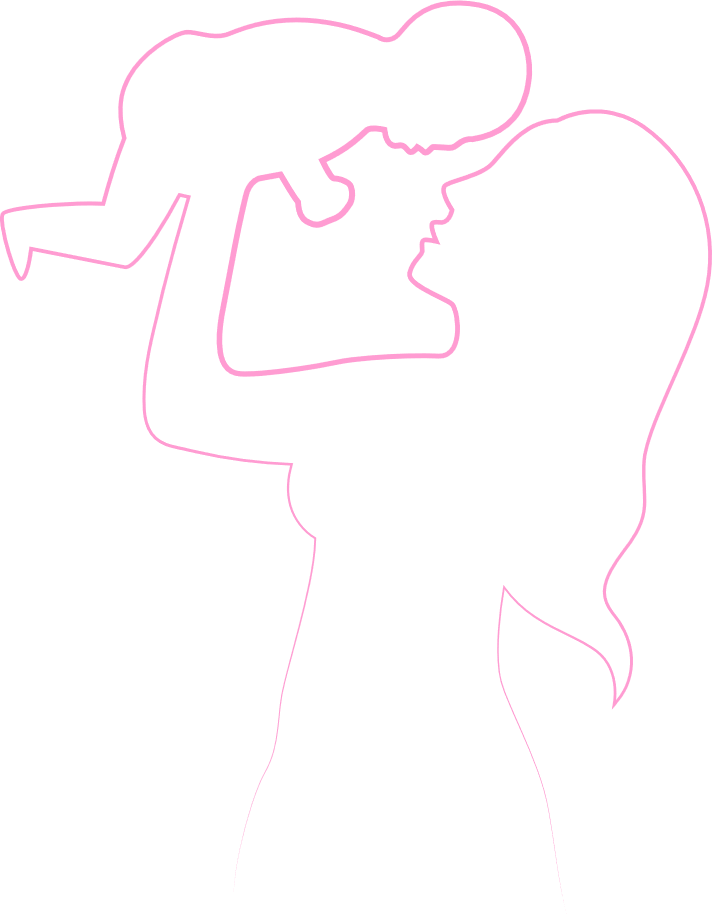 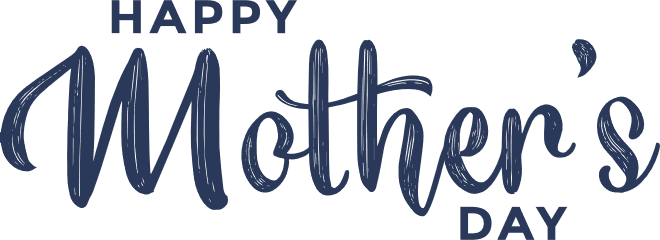 Happy Mother's Day
HAPPY
Mother’s
DAY
Lorem ipsum dolor sit amet, consectetur adipiscing elit. Vestibulum dignissim ornare nisi non porta. Phasellus consectetur enim lacus,


Lorem ipsum dolor sit amet, consectetur adipiscing elit. Vestibulum dignissim ornare nisi non porta. Phasellus consectetur enim lacus,
BEST
Mom
IN THE WORLD
Lorem ipsum dolor sit amet, consectetur adipiscing elit. Vestibulum dignissim ornare nisi non porta. Phasellus consectetur enim lacus,


Lorem ipsum dolor sit amet, consectetur adipiscing elit. Vestibulum dignissim ornare nisi non porta. Phasellus consectetur enim lacus,
Title text preset
Title text preset
Title text preset
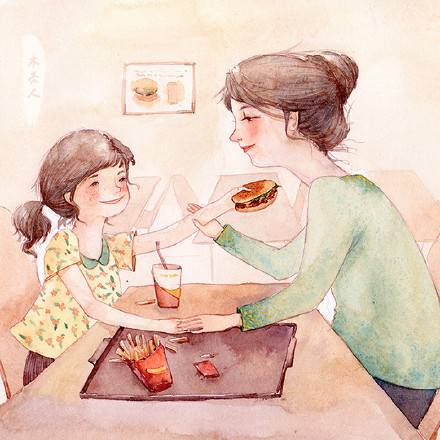 This part of the content as a text layout placeholder display （Suggested theme fonts）
This part of the content as a text layout placeholder display （Suggested theme fonts）
This part of the content as a text layout placeholder display （Suggested theme fonts）
CONTENT
Contents
01. Lorem ipsum
03. Lorem ipsum
Lorem ipsum dolor sit amet
Consectetur adipisicing
elit, sed do eiusmod tempor incididunt ut
Lorem ipsum dolor sit amet
Consectetur adipisicing
elit, sed do eiusmod tempor incididunt ut
02. Lorem ipsum
04. Lorem ipsum
Lorem ipsum dolor sit amet
Consectetur adipisicing
elit, sed do eiusmod tempor incididunt ut
Lorem ipsum dolor sit amet
Consectetur adipisicing
elit, sed do eiusmod tempor incididunt ut
Agenda
Lorem ipsum dolor sit amet
Consectetur adipiscing elit
Sed do eiusmod tempor
Section Break
Slide Title
Section Break Slide Title
01.
02.
03.
04.
Lorem ipsum
Lorem ipsum
Lorem ipsum
Lorem ipsum
Lorem ipsum dolor sit amet, consectetur adipisicing elit, sed do eiusmod tempor
Lorem ipsum dolor sit amet, consectetur adipisicing elit, sed do eiusmod tempor
Lorem ipsum dolor sit amet, consectetur adipisicing elit, sed do eiusmod tempor
Lorem ipsum dolor sit amet, consectetur adipisicing elit, sed do eiusmod tempor
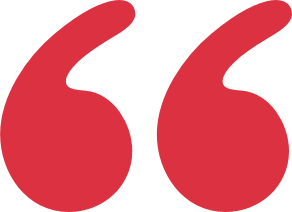 Lorem ipsum dolor sit amet, consectetur adipiscing elit, sed do eiusmod tempor incididunt ut labore et dolore
- john doe
Overview
Lorem ipsum dolor sit amet, consectetur adipisicing elit
Lorem ipsum dolor sit amet
Lorem ipsum dolor sit amet, consectetur adipiscing elit, sed do eiusmod tempor incididunt ut labore et dolore
Consectetur adipiscing elit
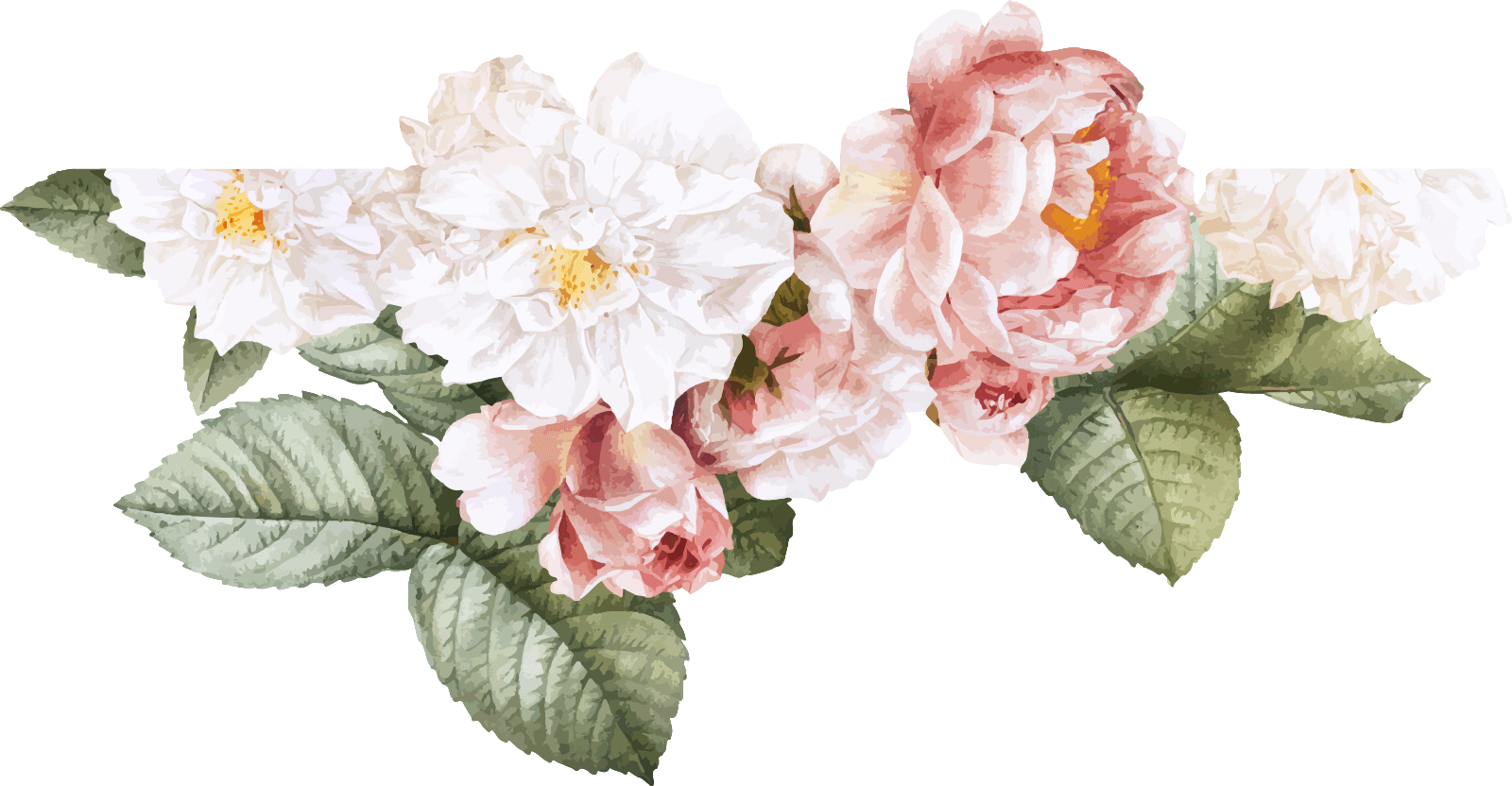 Ut enim ad minim veniam, quis nostrud exercitation ullamco laboris nisi ut aliquip ex ea commodo consequat
Wishes
01
02
03
For your health
For your career
For your happiness
Lorem ipsum dolor sit amet, consectetur adipisicing elit, sed do eiusmod tempor
Lorem ipsum dolor sit amet, consectetur adipisicing elit, sed do eiusmod tempor
Lorem ipsum dolor sit amet, consectetur adipisicing elit, sed do eiusmod tempor
STEP 01.
STEP 02.
Lorem ipsum dolor sit amet
Lorem ipsum dolor sit amet
Lorem ipsum dolor sit amet, consectetur adipisicing elit.
Lorem ipsum dolor sit amet, consectetur adipisicing elit.
Lorem ipsum
STEP 04.
STEP 03.
Lorem ipsum dolor sit amet
Lorem ipsum dolor sit amet
Lorem ipsum dolor sit amet, consectetur adipisicing elit.
Lorem ipsum dolor sit amet, consectetur adipisicing elit.
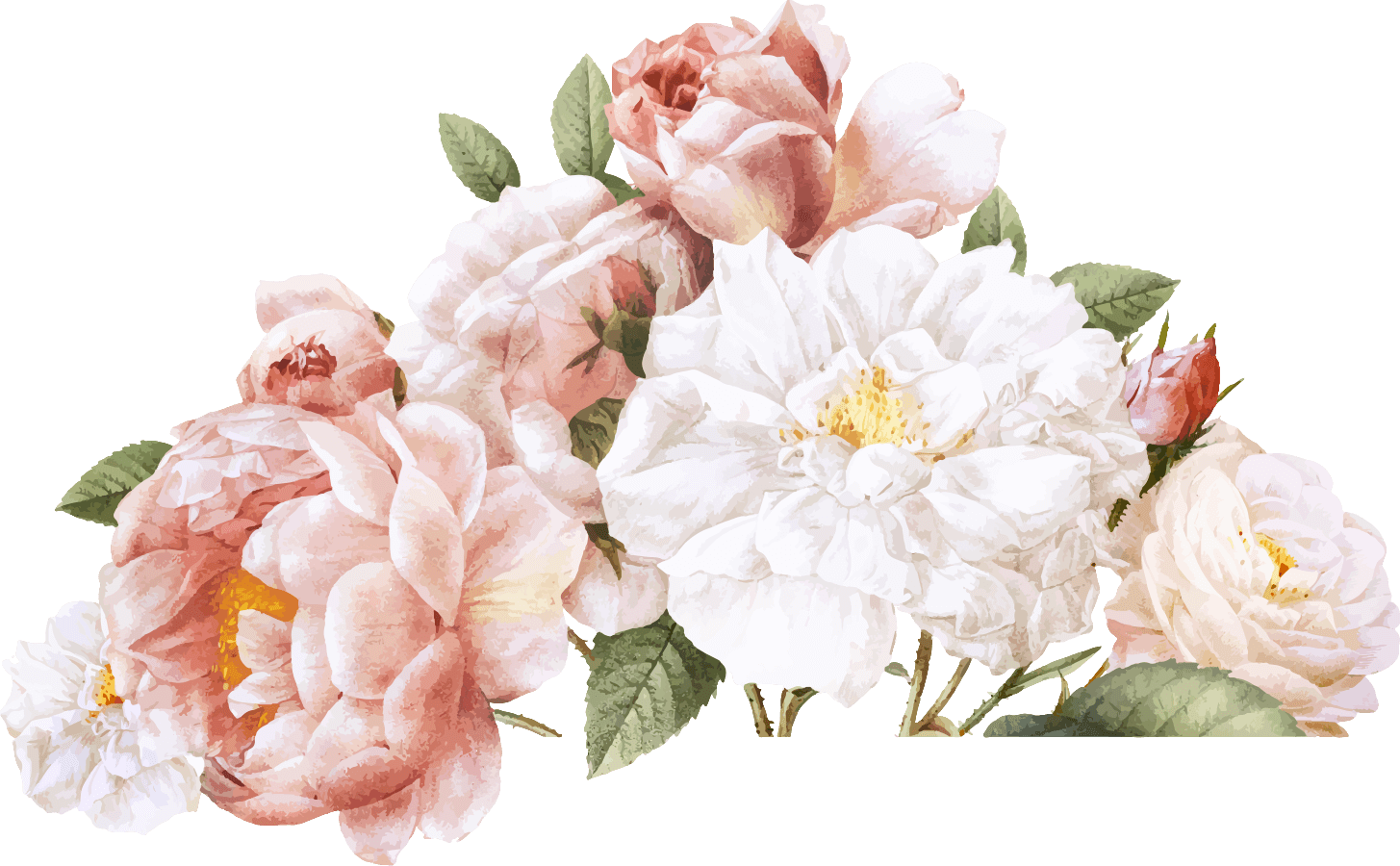 Insert your headline here
Lorem ipsum dolor
Lorem ipsum dolor sit amet, consectetur adipiscing elit, sed do eiusmod tempor incididunt ut labore et dolore magna aliqua.
Make your title
Lorem ipsum
Lorem ipsum
Lorem ipsum
Lorem ipsum dolor sit amet, consectetur adipisicing elit
Lorem ipsum dolor sit amet, consectetur adipisicing elit
Lorem ipsum dolor sit amet, consectetur adipisicing elit
Insert Your Title Here
Gender
Age
15-25
26-35
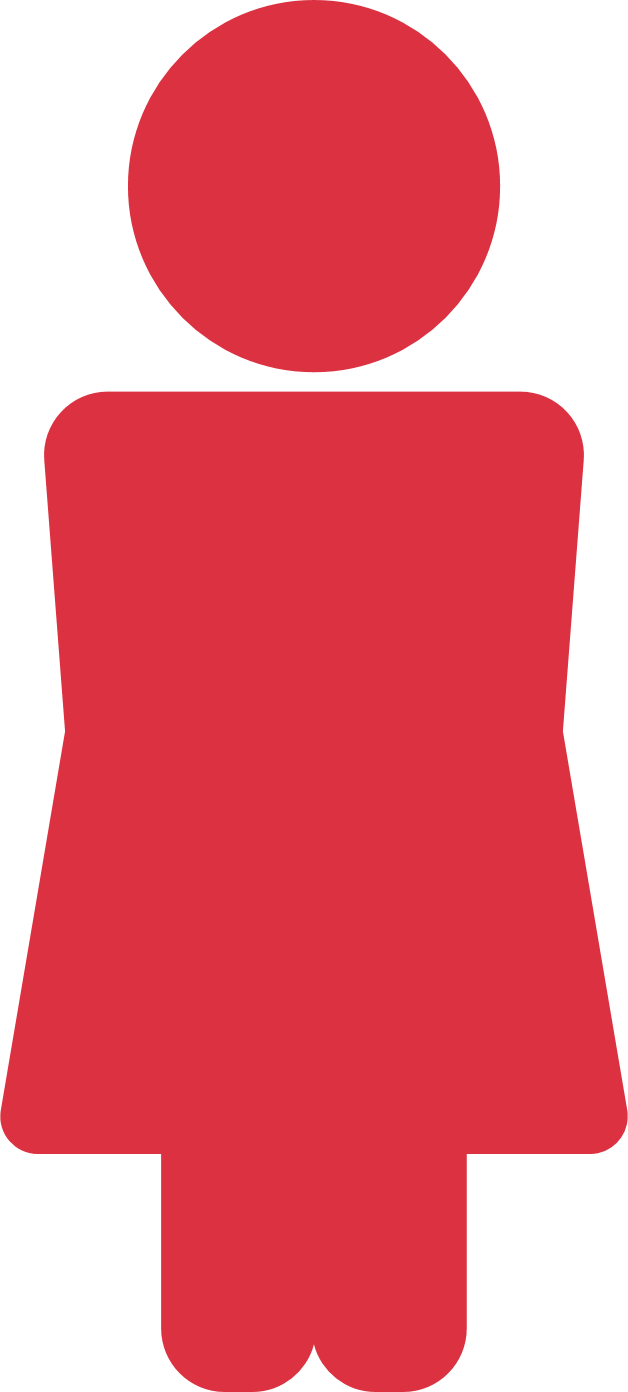 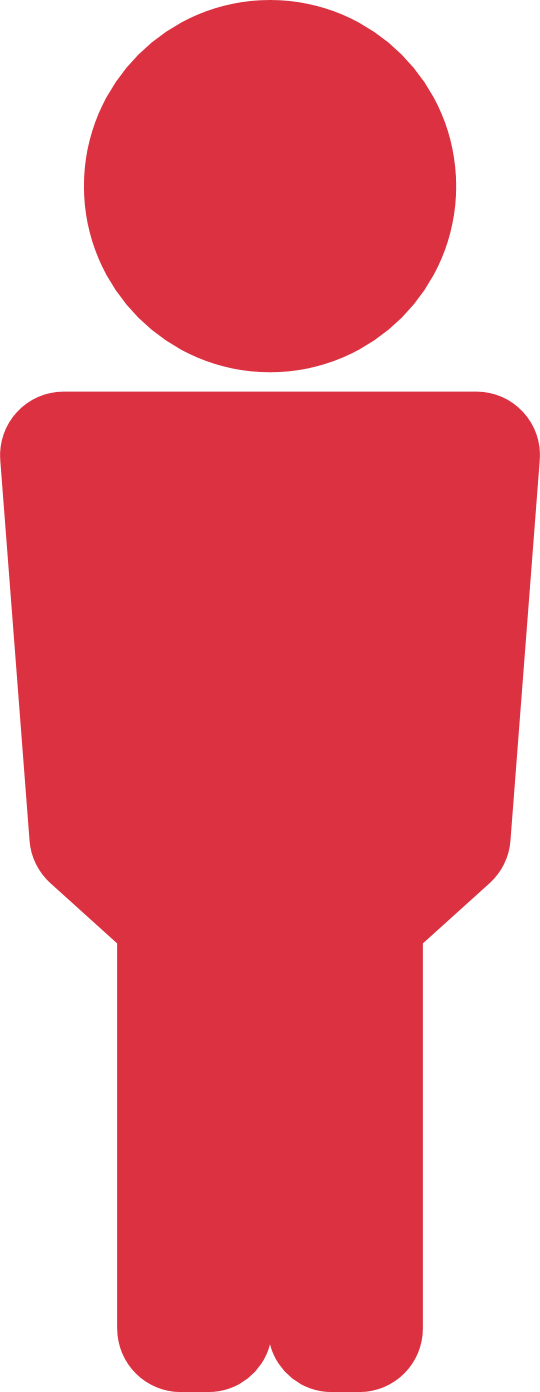 36-45
46-55
75%
25%
56-65
Female
Male
Lorem ipsum
Lorem ipsum
Lorem ipsum dolor sit amet, consectetur adipisicing elit, sed do eiusmod tempor
Lorem ipsum dolor sit amet, consectetur adipisicing elit, sed do eiusmod tempor
20XX
20XX
20XX
20XX
Lorem ipsum
Lorem ipsum
Lorem ipsum dolor sit amet, consectetur adipisicing elit, sed do eiusmod tempor
Lorem ipsum dolor sit amet, consectetur adipisicing elit, sed do eiusmod tempor
Enter Your Title Here
Lorem ipsum dolor sit amet
Consectetur adipisicing elit
Sed do eiusmod tempor
Incididunt ut labore et dolore
Lorem ipsum dolor sit amet, consectetur
Adipiscing elit, sed do eiusmod tempor
Lorem ipsum dolor sit amet, consectetur
Adipiscing elit, sed do eiusmod tempor
Lorem ipsum dolor sit amet, consectetur
Adipiscing elit, sed do eiusmod tempor
Lorem ipsum dolor sit amet, consectetur
Adipiscing elit, sed do eiusmod tempor
Place Subtitle Text Here
Lorem ipsum dolor sit
Lorem ipsum dolor sit
Lorem ipsum dolor sit
Lorem ipsum dolor sit amet, consectetur adipiscing elit
Lorem ipsum dolor sit amet, consectetur adipiscing elit
Lorem ipsum dolor sit amet, consectetur adipiscing elit
Insert Your Title Here
Lorem ipsum dolor sit amet
Sed do eiusmod tempor
Consectetur adipisicing elit
Incididunt ut labore et dolore
Lorem ipsum dolor sit amet, consectetur adipisicing elit, sed do eiusmod tempor incididunt ut labore et dolore magna
Lorem ipsum dolor sit amet, consectetur adipisicing elit, sed do eiusmod tempor incididunt ut labore et dolore magna
Place subtitle text here
Lorem ipsum dolor sit amet
Lorem ipsum dolor sit amet
Lorem ipsum dolor sit amet, consectetur adipiscing elit
Lorem ipsum dolor sit amet, consectetur adipiscing elit
Lorem ipsum dolor sit amet
Lorem ipsum dolor sit amet
Lorem ipsum dolor sit amet, consectetur adipiscing elit
Lorem ipsum dolor sit amet, consectetur adipiscing elit
Break Section
01:00pm ~ 01:30pm
World Map Slide
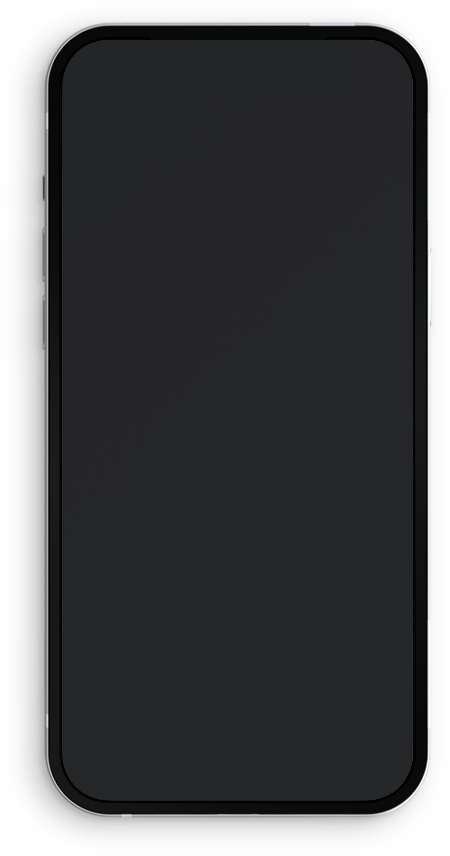 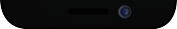 Title text block &
Mobile project
Lorem ipsum dolor sit amet, consectetur adipiscing elit, sed do eiusmod tempor incididunt ut labore et dolore magna aliqua. 
Ut enim ad minim veniam, quis nostrud exercitation ullamco laboris nisi ut aliquip ex ea commodo consequat.
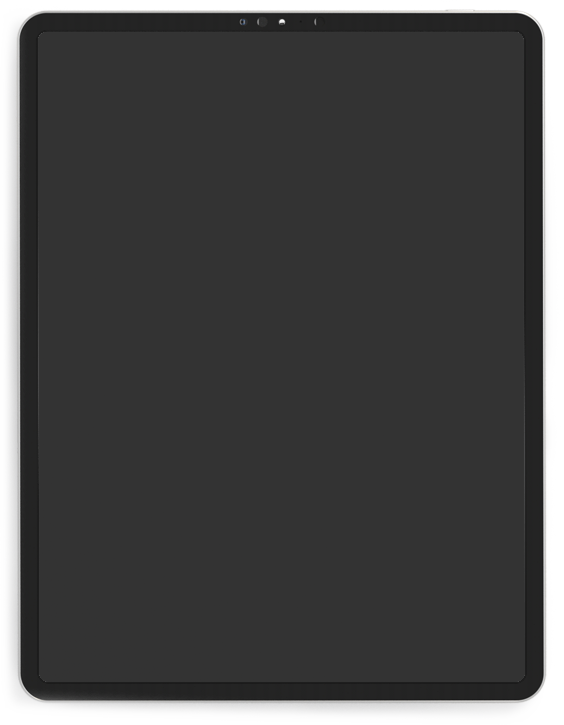 Title text block &
Tablet project
Lorem ipsum dolor sit amet, consectetur adipiscing elit, sed do eiusmod tempor incididunt ut labore et dolore magna aliqua. 
Ut enim ad minim veniam, quis nostrud exercitation ullamco laboris nisi ut aliquip ex ea commodo consequat.
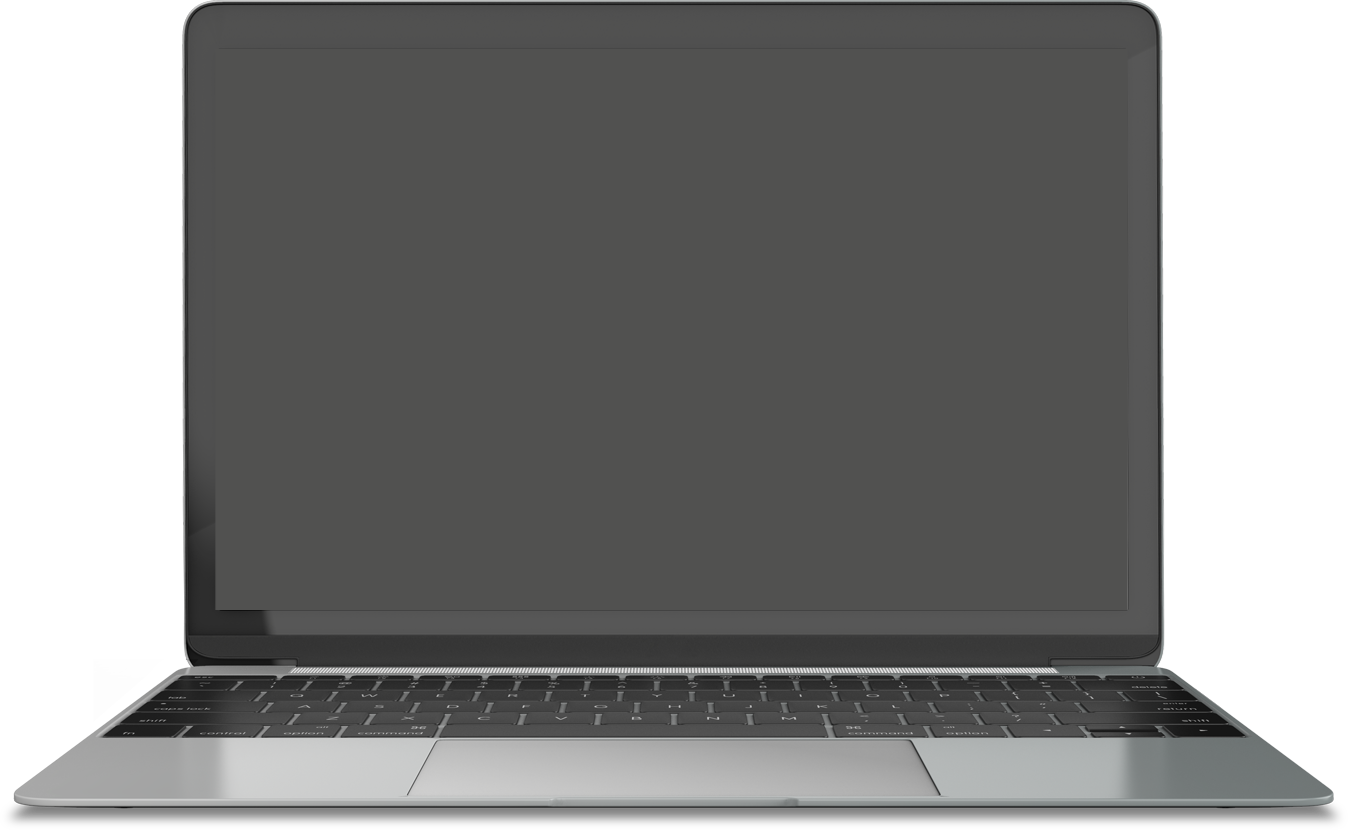 Title text block &
Desktop project
Lorem ipsum dolor sit amet, consectetur adipiscing elit, sed do eiusmod tempor incididunt ut labore et dolore magna aliqua. 
Ut enim ad minim veniam, quis nostrud exercitation ullamco laboris nisi ut aliquip ex ea commodo consequat.
Title text added here
BIAO TI WEN ZI TIAN JIA CI CHU
Title text preset
Title text preset
Title text preset
Title text preset
Title text preset
01
This part of the content as a text layout placeholder display （Suggested theme fonts）
This part of the content as a text layout placeholder display （Suggested theme fonts）
This part of the content as a text layout placeholder display （Suggested theme fonts）
This part of the content as a text layout placeholder display （Suggested theme fonts）
This part of the content as a text layout placeholder display （Suggested theme fonts）
02
23%
35%
03
56%
44%
04
05
Title text added here
BIAO TI WEN ZI TIAN JIA CI CHU
Title text preset
Title text preset
01
02
This part of the content as a text layout placeholder display（Suggested theme fonts）
This part of the content as a text layout placeholder display（Suggested theme fonts）
04
03
Title text preset
Title text preset
This part of the content as a text layout placeholder display（Suggested theme fonts）
This part of the content as a text layout placeholder display（Suggested theme fonts）
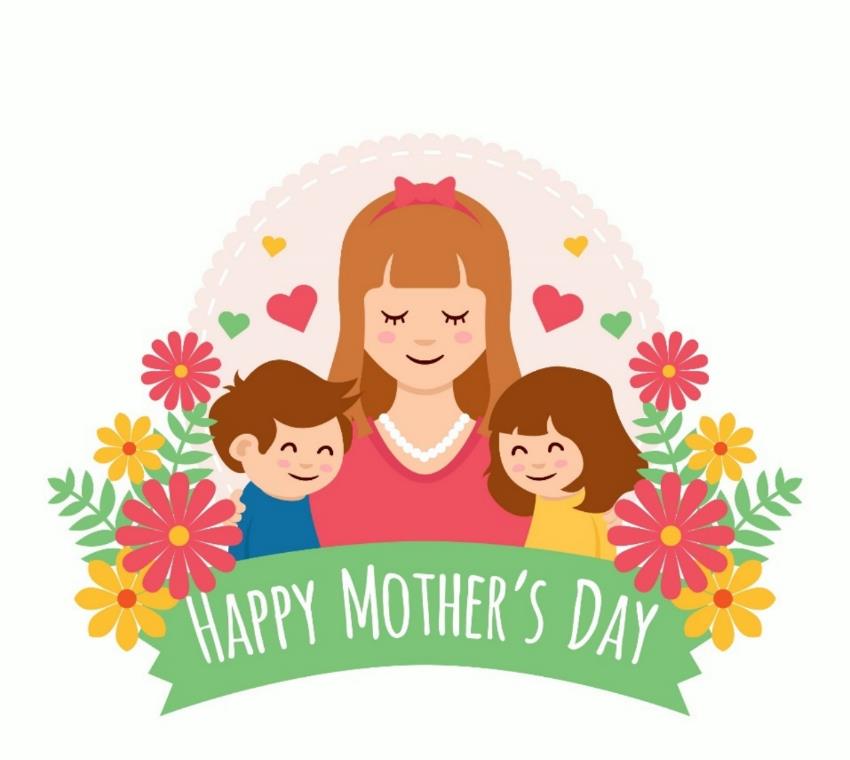 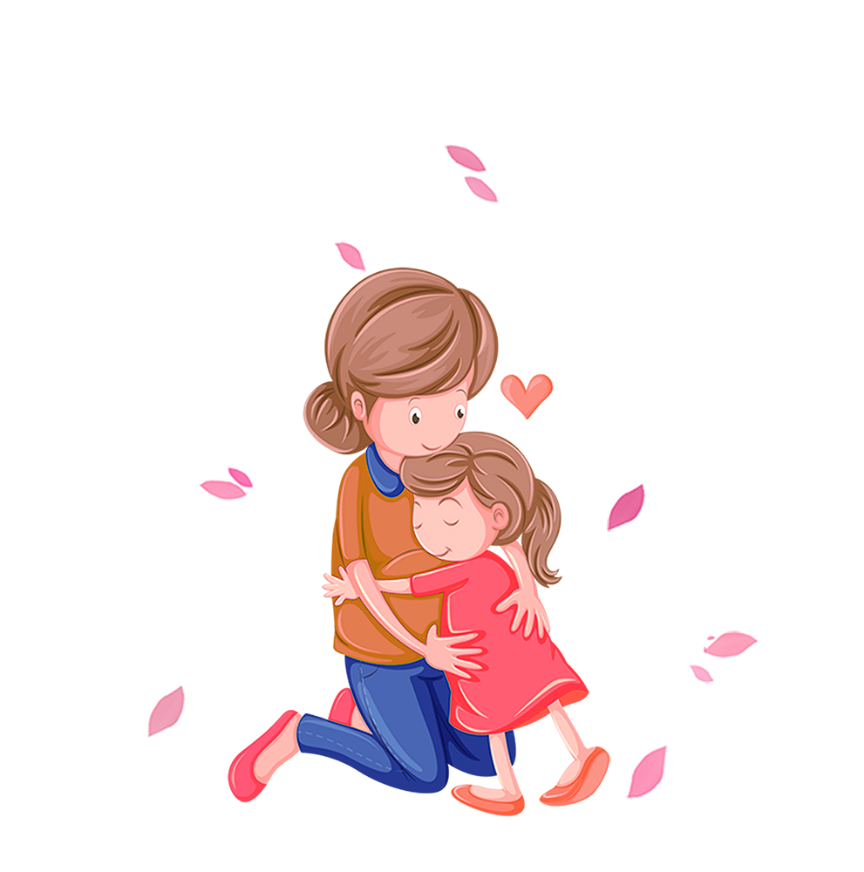 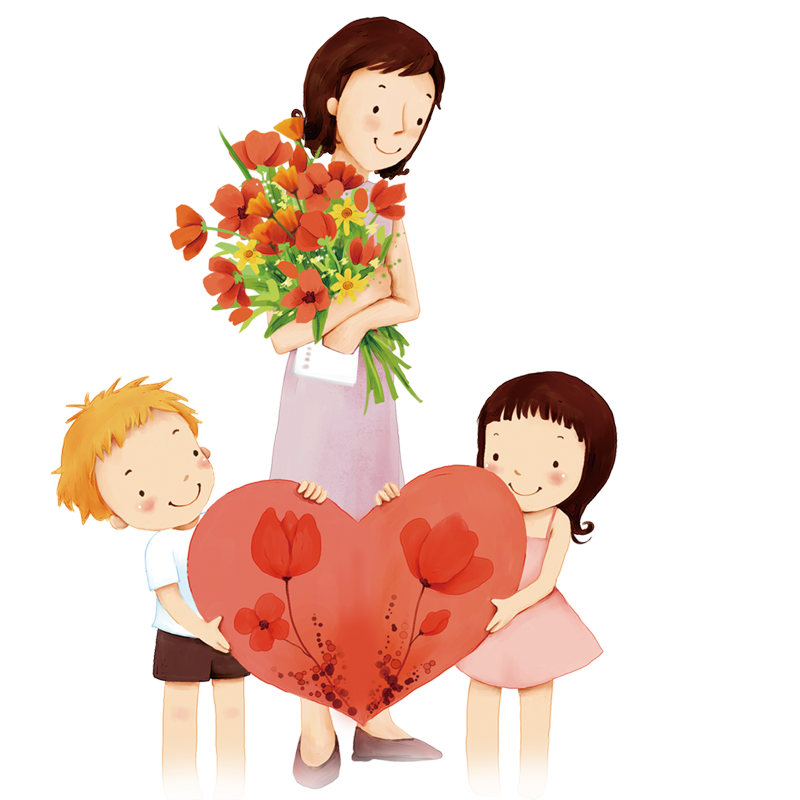 Icon
You can resize these icons keeping the quality.

You can change the stroke and fill color; just select the icon and click on the paint bucket/pen.
Icon
You can resize these icons keeping the quality.

You can change the stroke and fill color; just select the icon and click on the paint bucket/pen.
Thanks !